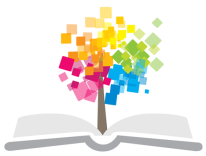 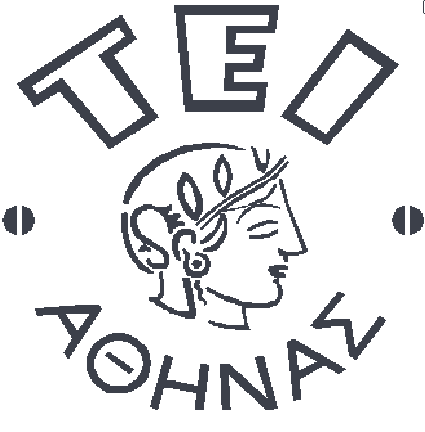 Ανοικτά Ακαδημαϊκά Μαθήματα στο ΤΕΙ Αθήνας
Διαδικτυακές συναλλαγές στον Τουρισμό (e-tourism) (Θ)
Ενότητα 10: e-marketing και τουρισμός
Δρ.Βασιλική Κατσώνη, Επίκουρος Καθηγήτρια ΤΕΙ Αθήνας
Τμήμα Διοίκησης Επιχειρήσεων/Κατεύθυνση Διοίκησης Επιχειρήσεων και Επιχειρήσεων Φιλοξενίας
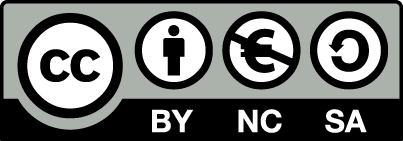 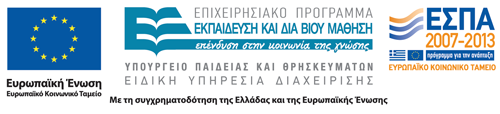 e-marketing
Το ηλεκτρονικό μάρκετινγκ (internet marketing) αναφέρεται και ως online marketing ή e-marketing, είναι το μάρκετινγκ των προϊόντων ή υπηρεσιών διαμέσου του Internet. 
Το e-marketing απαιτεί όπως και το παραδοσιακό μάρκετινγκ ένα συμπαγές σχέδιο μάρκετινγκ με στρατηγικές βασισμένες τόσο στην έρευνα όσο και στην κοινή λογική. 
Οι βασικότεροι στόχοι του e-marketing θα πρέπει να αφορούν τη χρήση των εργαλείων αυτού για καλύτερη προώθηση και προβολή του τουριστικού προορισμού ή της ξενοδοχειακής επιχείρησης και τη γνώση για αποτελεσματική χρήση αυτών ώστε να αποδώσουν κέρδη στην επιχείρηση ή τον οργανισμό.
1
Διαφορές μεταξύ παραδοσιακού και ηλεκτρονικού μάρκετινγκ 1/2
Έρευνα αγοράς. Το πρώτο χρησιμοποιεί πρωτογενείς έρευνες για τη συλλογή στοιχείων των καταναλωτών και ανταγωνιστών κάθε αγοράς ή δευτερογενή στοιχεία από εταιρείες ερευνών, ενώ το δεύτερο χρησιμοποιεί ερωτηματολόγια και έρευνα διαθέσεων καταναλωτών μέσω του διαδικτύου με τη βοήθεια των πελατών, διαλογικότητα και έγκαιρη ενημέρωση.
Τμηματοποίηση αγοράς. Το παραδοσιακό διακρίνει σε επιμέρους τμήματα βάσει δημογραφικών και ψυχογραφικών χαρακτηριστικών των υπαρχόντων ή πιθανών πελατών και μεταχειρίζεται ίδια καταναλωτές με παρόμοιο προφίλ, ενώ το ηλεκτρονικό χρησιμοποιεί δεδομένα τρέχουσας συμπεριφοράς καταναλωτών και διακρίνει βάσει στατιστικών μεθόδων το δυναμικό και την αξία κάθε ατόμου.
2
Διαφορές μεταξύ παραδοσιακού και ηλεκτρονικού μάρκετινγκ 2/2
Πολιτική προϊόντων. Στο παραδοσιακό η ανάπτυξη των προϊόντων βασίζεται στην τεχνολογία και το σύστημα παραγωγής της επιχείρησης, στην καλύτερη περίπτωση γίνεται δοκιμή του προϊόντος και μετά εισαγωγή του στην αγορά, ενώ στο ηλεκτρονικό η ανάπτυξη των προϊόντων γίνεται βάσει των επιταγών του καταναλωτή, αμφίδρομη, αλληλεπιδραστική επικοινωνία για την εισαγωγή νέων προϊόντων και την τροποποίηση παλαιών.
Έλεγχος μάρκετινγκ. Το πρώτο επικεντρώνεται στην παρακολούθηση μεριδίου της αγοράς, πωλήσεων και κέρδους, ενώ το δεύτερο επικεντρώνεται στη διατήρηση πελατών, απόκτηση νέων πελατών, βάση δεδομένων για την παρακολούθηση της αξίας του κάθε πελάτη και δυναμικός έλεγχος.
3
Διακρίσεις Διαδικτυακού Μάρκετινγκ
Άμεσο και έμμεσο μάρκετινγκ
Πλήρες και μερικό μάρκετινγκ
Παγκόσμιο και τοπικό μάρκετινγκ
4
ΠλεονεκτήματαΔιαδικτυακού Μάρκετινγκ 1/3
Άμεση επικοινωνία με τους πελάτες. Με ελκυστικές και καλά δομημένες παρουσιάσεις των προϊόντων, υπηρεσιών και των εφαρμογών τους, δίνεται μια ολοκληρωμένη εικόνα στους πελάτες, με αποτέλεσμα τη μείωση του κύκλου των πωλήσεων και τη μείωση του κόστους ενημέρωσης και επικοινωνίας.
Δίνεται η δυνατότητα σε κάθε μεγέθους επιχείρηση να απευθυνθεί στην παγκόσμια αγορά, μια αγορά εκατομμυρίων καταναλωτών.
Δυνατότητα μετρήσεων αποτελεσματικότητας και διεξαγωγής ερευνών (βαθμός ικανοποίησης των πελατών από συγκεκριμένο προϊόν, τα επιθυμητά χαρακτηριστικά ενός νέου προϊόντος κ.α.).
5
ΠλεονεκτήματαΔιαδικτυακού Μάρκετινγκ 2/3
Αναβάθμιση του σέρβις στον πελάτη και μείωση του κόστους υποστήριξης.
Online και just in time εξυπηρέτηση πελατών.
Δυνατότητα εφαρμογής του Relationship marketing. Αύξηση της αφοσίωσης του πελάτη και αναβάθμιση της επικοινωνίας επιχείρησης-καταναλωτή.
Ευελιξία προσαρμογής της επιχείρησης στις αλλαγές της αγοράς (αλλαγή τιμών, καθορισμός βραχυχρόνιων προσφορών, δοκιμές προϊόντων κ.ά.). Η ενημέρωση των στοιχείων σε μια ηλεκτρονική σελίδα είναι εύκολη και ταχύτατη, λόγω της φύσης του μέσου. Ενώ για να ενημερώσει έναν έντυπο κατάλογο και να τον διανείμει, το κόστος και ο χρόνος είναι σαφώς μεγαλύτερα.
6
ΠλεονεκτήματαΔιαδικτυακού Μάρκετινγκ 3/3
Online παράδοση πληροφοριακού υλικού και άλλων προϊόντων (π.χ. λογισμικού, ηλεκτρονικών εφημερίδων κ.ά.).
Online συνεργασία με άλλες επιχειρήσεις. Το δίκτυο διανομής, οι μεσάζοντες, οι αντιπρόσωποι, οι πωλητές μπορούν να επικοινωνούν καθημερινά και να ζητούν πληροφορίες για προϊόντα.
Δυνατότητα άμεσης επικοινωνίας με τους προμηθευτές.
Δυνατότητα άμεσης παρακολούθησης των ανταγωνιστικών προϊόντων.
Χαμηλότερο κόστος προϊόντος και μικρότερος χρόνος παράδοσης.
7
ΜειονεκτήματαΔιαδικτυακού Μάρκετινγκ 1/2
Στα περισσότερα προϊόντα, ειδικότερα αυτά με υλική υπόσταση, η συναλλαγή ολοκληρώνεται με τη φυσική παράδοση του προϊόντος με τις κλασικές μεθόδους του ταχυδρομείου ή των ιδιωτικών εταιρειών διανομής εμπορευμάτων.
Η έλλειψη κάποιου κεντρικού συντονισμού και ευρετηρίου που να εγγυάται την ταχύτητα, την αξιοπιστία και την διαθεσιμότητα του δικτύου(device certification). To Internet δεν διαθέτει κάποιο κεντρικό σύστημα ταξινόμησης και ελέγχου και η οργάνωση στις μηχανές αναζήτησης δεν διευκολύνει πάντα τον εντοπισμό των πληροφοριών που επιθυμεί ο χρήστης.
8
ΜειονεκτήματαΔιαδικτυακού Μάρκετινγκ 2/2
Η ηλεκτρονική παρουσία απαιτεί τη συνεχή φροντίδα για τη διατήρηση της ελκυστικότητας και την συγκέντρωση του ενδιαφέροντος των χρηστών, ώστε να την επιλέξουν.
Η μεγάλη ευκολία πρόσβασης και επομένως η μικρή δυνατότητα ασφάλειας, όσον αφορά την πληροφορία, αλλά και ασφάλεια στις οικονομικές συναλλαγές. Λόγω αυτής της σοβαρότατης έλλειψης ασφαλείας, συνήθως οι χρήστες χρησιμοποιούν το διαδίκτυο για μια απλή περιήγηση για να πάρουν πληροφορίες, και όχι για την πραγματοποίηση αγοράς προϊόντος. (Αρσένης Πασχόπουλος, Παναγιώτης Σκαλτσάς, 2006)
9
Netiquette 1/2
Η δεοντολογία η οποία οριοθετεί τι πρέπει και τι δεν πρέπει να κάνει κάποιος στο Internet και εν τέλει συμβάλει στην εύρυθμη λειτουργία του κυβερνοχώρου ονομάζεται Netiquette.
10
Netiquette 2/2
Σύντομα και σαφή μηνύματα
Αποφυγή αποστολής μεγάλων αρχείων
Αποστολή μόνο ενυπόγραφων e-mails
Προσαρμογή των μηνυμάτων στο χαρακτήρα και το «στιλ» του παραλήπτη ή της ομάδας στην οποία απευθύνεται
Σεβασμός στο copyright
Αποφυγή του spamming (μαζική αποστολή μηνυμάτων για προβολή)
Προστασία προσωπικών δεδομένων
Γρήγορη ανταπόκριση στην εισερχόμενη αλληλογραφία
Ευγένεια και διακριτικότητα στις συναναστροφές online (go-online.gr, Marketing στο Διαδίκτυο: Απλοί τρόποι να προσελκύσετε επισκέπτες στο site σας, 2004)
11
Είδη Μάρκετινγκ 1/2
Μάρκετινγκ διασύνδεσης (Affiliate Marketing)
Παραπομπές με banner. 
Pop-up windows
Κατάστημα μες στο κατάστημα (shop-in-shop)
Ηλεκτρονικό ταχυδρομείο
Επιδημικό (Viral) Μάρκετινγκ
One-to-One Marketing
E-mail Marketing
Social Media: Το καινούργιο εκπληκτικό εργαλείο του Μάρκετινγκ
12
Είδη Μάρκετινγκ 2/2
Blogs
Τουριστικό  Blog Marketing
Ταξιδιωτικό blog : περιεχόμενα και στρατηγικές
Τα ταξιδιωτικά blogs επιδρούν στις 5 βασικές λειτουργίες του marketing.
Επικοινωνία
Προώθηση
Διανομή του προϊόντος
Διαχείριση
Έρευνα
13
Τέλος Ενότητας
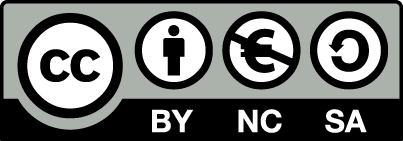 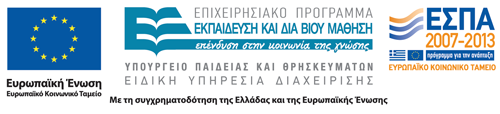 Σημειώματα
Σημείωμα Αναφοράς
Copyright Τεχνολογικό Εκπαιδευτικό Ίδρυμα Αθήνας, Βασιλική Κατσώνη 2014. Βασιλική Κατσώνη. «Διαδικτυακές συναλλαγές στον Τουρισμό (e-tourism) (Θ). Ενότητα 10: e-marketing και τουρισμός». Έκδοση: 1.0. Αθήνα 2014. Διαθέσιμο από τη δικτυακή διεύθυνση: ocp.teiath.gr.
Σημείωμα Αδειοδότησης
Το παρόν υλικό διατίθεται με τους όρους της άδειας χρήσης Creative Commons Αναφορά, Μη Εμπορική Χρήση Παρόμοια Διανομή 4.0 [1] ή μεταγενέστερη, Διεθνής Έκδοση.   Εξαιρούνται τα αυτοτελή έργα τρίτων π.χ. φωτογραφίες, διαγράμματα κ.λ.π., τα οποία εμπεριέχονται σε αυτό. Οι όροι χρήσης των έργων τρίτων επεξηγούνται στη διαφάνεια  «Επεξήγηση όρων χρήσης έργων τρίτων». 
Τα έργα για τα οποία έχει ζητηθεί και δοθεί άδεια  αναφέρονται στο «Σημείωμα  Χρήσης Έργων Τρίτων».
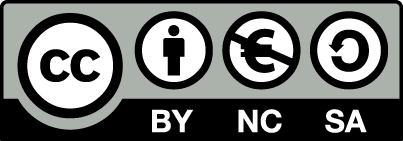 [1] http://creativecommons.org/licenses/by-nc-sa/4.0/ 
Ως Μη Εμπορική ορίζεται η χρήση:
που δεν περιλαμβάνει άμεσο ή έμμεσο οικονομικό όφελος από την χρήση του έργου, για το διανομέα του έργου και αδειοδόχο
που δεν περιλαμβάνει οικονομική συναλλαγή ως προϋπόθεση για τη χρήση ή πρόσβαση στο έργο
που δεν προσπορίζει στο διανομέα του έργου και αδειοδόχο έμμεσο οικονομικό όφελος (π.χ. διαφημίσεις) από την προβολή του έργου σε διαδικτυακό τόπο
Ο δικαιούχος μπορεί να παρέχει στον αδειοδόχο ξεχωριστή άδεια να χρησιμοποιεί το έργο για εμπορική χρήση, εφόσον αυτό του ζητηθεί.
Επεξήγηση όρων χρήσης έργων τρίτων
Δεν επιτρέπεται η επαναχρησιμοποίηση του έργου, παρά μόνο εάν ζητηθεί εκ νέου άδεια από το δημιουργό.
©
διαθέσιμο με άδεια CC-BY
Επιτρέπεται η επαναχρησιμοποίηση του έργου και η δημιουργία παραγώγων αυτού με απλή αναφορά του δημιουργού.
διαθέσιμο με άδεια CC-BY-SA
Επιτρέπεται η επαναχρησιμοποίηση του έργου με αναφορά του δημιουργού, και διάθεση του έργου ή του παράγωγου αυτού με την ίδια άδεια.
διαθέσιμο με άδεια CC-BY-ND
Επιτρέπεται η επαναχρησιμοποίηση του έργου με αναφορά του δημιουργού. 
Δεν επιτρέπεται η δημιουργία παραγώγων του έργου.
διαθέσιμο με άδεια CC-BY-NC
Επιτρέπεται η επαναχρησιμοποίηση του έργου με αναφορά του δημιουργού. 
Δεν επιτρέπεται η εμπορική χρήση του έργου.
Επιτρέπεται η επαναχρησιμοποίηση του έργου με αναφορά του δημιουργού.
και διάθεση του έργου ή του παράγωγου αυτού με την ίδια άδεια
Δεν επιτρέπεται η εμπορική χρήση του έργου.
διαθέσιμο με άδεια CC-BY-NC-SA
διαθέσιμο με άδεια CC-BY-NC-ND
Επιτρέπεται η επαναχρησιμοποίηση του έργου με αναφορά του δημιουργού.
Δεν επιτρέπεται η εμπορική χρήση του έργου και η δημιουργία παραγώγων του.
διαθέσιμο με άδεια 
CC0 Public Domain
Επιτρέπεται η επαναχρησιμοποίηση του έργου, η δημιουργία παραγώγων αυτού και η εμπορική του χρήση, χωρίς αναφορά του δημιουργού.
Επιτρέπεται η επαναχρησιμοποίηση του έργου, η δημιουργία παραγώγων αυτού και η εμπορική του χρήση, χωρίς αναφορά του δημιουργού.
διαθέσιμο ως κοινό κτήμα
χωρίς σήμανση
Συνήθως δεν επιτρέπεται η επαναχρησιμοποίηση του έργου.
Διατήρηση Σημειωμάτων
Οποιαδήποτε αναπαραγωγή ή διασκευή του υλικού θα πρέπει να συμπεριλαμβάνει:
το Σημείωμα Αναφοράς
το Σημείωμα Αδειοδότησης
τη δήλωση Διατήρησης Σημειωμάτων
το Σημείωμα Χρήσης Έργων Τρίτων (εφόσον υπάρχει)
μαζί με τους συνοδευόμενους υπερσυνδέσμους.
Χρηματοδότηση
Το παρόν εκπαιδευτικό υλικό έχει αναπτυχθεί στo πλαίσιo του εκπαιδευτικού έργου του διδάσκοντα.
Το έργο «Ανοικτά Ακαδημαϊκά Μαθήματα στο ΤΕΙ Αθηνών» έχει χρηματοδοτήσει μόνο την αναδιαμόρφωση του εκπαιδευτικού υλικού. 
Το έργο υλοποιείται στο πλαίσιο του Επιχειρησιακού Προγράμματος «Εκπαίδευση και Δια Βίου Μάθηση» και συγχρηματοδοτείται από την Ευρωπαϊκή Ένωση (Ευρωπαϊκό Κοινωνικό Ταμείο) και από εθνικούς πόρους.
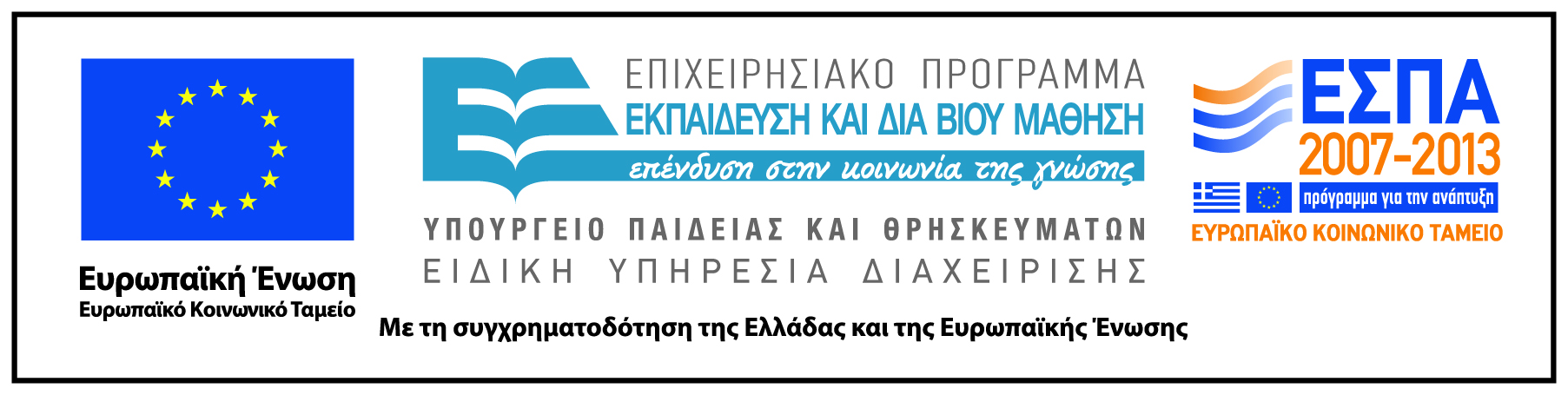